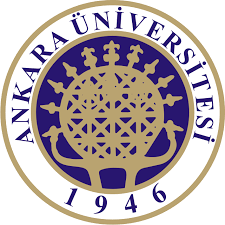 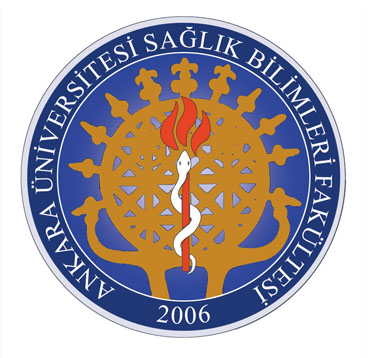 Sağlık bilimleri fakültesi
Hukukun Temel Kavramları
IIı. bölüm
TOPLUM HAYATINI DÜZENLEYEN KURALLAR – 2. BÖLÜM
(HUKUK)
HUKUK KURALLARI
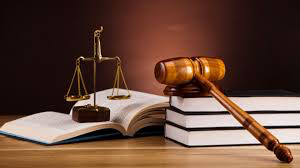 HUKUK KURALLARI
Çağdaş̧ toplumlarda çeşitli toplumsal davranış̧ kuralları arasında hukuk kuralları ayrı bir konum ve önemi haizdir. Hukuk kuralları devlet otoritesi tarafından konulmuş̧ olduğu için bu kuralların ardında devletin zorlayıcı gücü̈ yer alır. Hukuk kurallarının güvencesi devlet otoritesidir. Diğer kural türlerine uyulmaması durumunda bir yaptırım uygulanmazken hukuk kurallarına aykırı davranıldığında devlet tarafından kuralı ihlal edene bir yaptırım uygulanır. 
Hukuk kurallarının ayırt edici ögesi olan müeyyide-yaptırım hukuk kuralının içerdiği buyruğun (emir-yasak) yerine getirilmesini sağlayan ve hukuk kuralına karşı gelenler hakkında söz konusu olup uygulanan hukuki sonucu ifade eder. 
Yaptırım-müeyyide, “hukuk kuralının ihlaline tepki olarak gösterilen ve devlet tarafından bizzat uygulanan cebir” olarak tanımlanır. Yaptırımlar hukuki ve cezai yaptırım biçimde olabilir. Ceza yaptırımı idam cezası, hapis cezası, para cezası; hukuk yaptırımı iptal-geçersizlik, tazminat gibi çeşitli türlerde olabilir. 
Toplumda bireylerin hukuk kurallarına riayet etmesini hukuk kuralının ihlali halinde uygulanacak yaptırımlar sağlar. Gerçekten de devlet yetkili organları vasıtasıyla hukuk kuralını ihlal edenlere yaptırım uygulamak suretiyle toplumdaki bireyleri hukuk kuralına uymaya zorlar. Yaptırım ile karşılaşmak istemeyen bireyler hukuk kurallarına uymak zorunda kalırlar. Yaptırıma sahip olmak hukuk kurallarını diğer toplumsal davranış̧ kurallarından üstün kılar ve hukuk kurallarını en etkili toplumsal davranış̧ kuralları haline getirir.
Hukuk kuralları
Yukarıdaki bilgiler özetlenerek hukukun tanımı şu şekilde verilebilir: Devletin yetkili organları tarafından konulmak suretiyle uygulamaya geçen, toplumda insan ilişki ve davranışlarının düzenlenmesi suretiyle toplumsal düzenin sağlanmasını amaçlayan ve bunlara uyulması devlet tarafından bizzat yaptırım uygulamak suretiyle zorla sağlanan toplumsal davranış̧ kuralları bütünüdür.
Hukuk kuralları
Hukuk kurallarının yöneldiği hedef adaleti gerçekleştirmektir. Adalet hukuk kuralının yönelmiş̧ olduğu amaçtır. Adalet haklılık, hakka uygunluk anlamına gelir. Hak ise doğruluk, ölçülülük ve gerçeğe uygunluk demektir. Buradan da anlaşılacağı üzere hukuk kuralları toplumda bireyler arasından meydana gelecek çıkar çatışmaları için gerçekçi, doğru ve ölçülü bir çözüm sunabilmeli, hukuk kuralları bütününün oluşturduğu düzen olarak hukuk düzeni de aynı niteliği taşımalıdır. Böyle bir düzende bireylerin hukuk kurallarına uyması kendiliğinden cebir ve yaptırım uygulanmaksızın gerçekleşebilir. Böylece toplumda barış̧ daha etkili bicimde kurulur ve daha kalıcı olarak sağlanır.
Hukukun amaçları
Dirlik ve düzeni sağlama
Hukuki güvenliği sağlama
Adaleti sağlama
Toplumun gereksinimlerini sağlama
Hukukun çeşitli anlamları
Pozitif hukuk (dogmatik hukuk): Belirli bir zamanda belirli bir toplumda yürürlükte olan hukuk kurallarıdır. 
Mevzu hukuk: Belirli bir zamanda belirli bir toplumda yürürlükte  olan yazılı hukuk kurallarıdır. 
Tabii hukuk (ideal hukuk): Toplumun ihtiyaçları göz önünde bulundurularak akıl yoluyla ulaşılabilen ve adalet fikrine dayanan kurallardır. Toplumdaki olması gereken hukuku ifade eder. 
Tarihi hukuk:   Yürürlükten kalkmış̧ olan hukuktur.